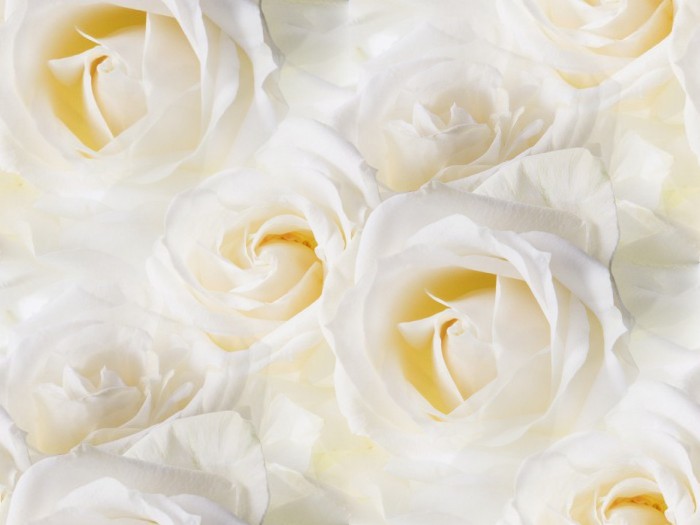 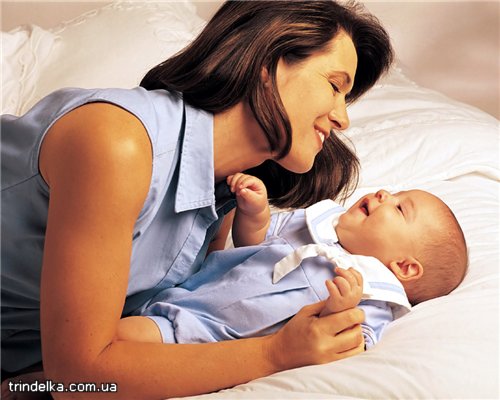 Детский проект
 «Мамочка моя»
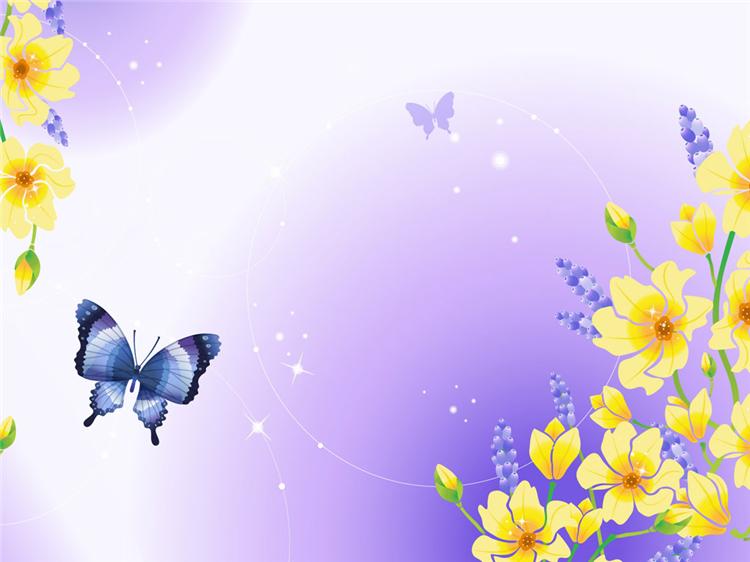 Цель проекта:
Воспитание глубокого чувства любви
И привязанности к самому близкому
 и родному человеку – маме через средства
 музыкальной и художественной выразительности.
Задачи:
Закрепление навыков выразительного чтения стихов
      и пения через публичное выступление.
   Развивать эмоциональную сферу детей через театральную 
      деятельность
  Совершенствовать навыки культуры поведения
  Развивать творческие способности в детях
  Воспитываем интерес к музыкальным произведениям через
полихудожественные занятия и просмотр мюзикла «Мама»
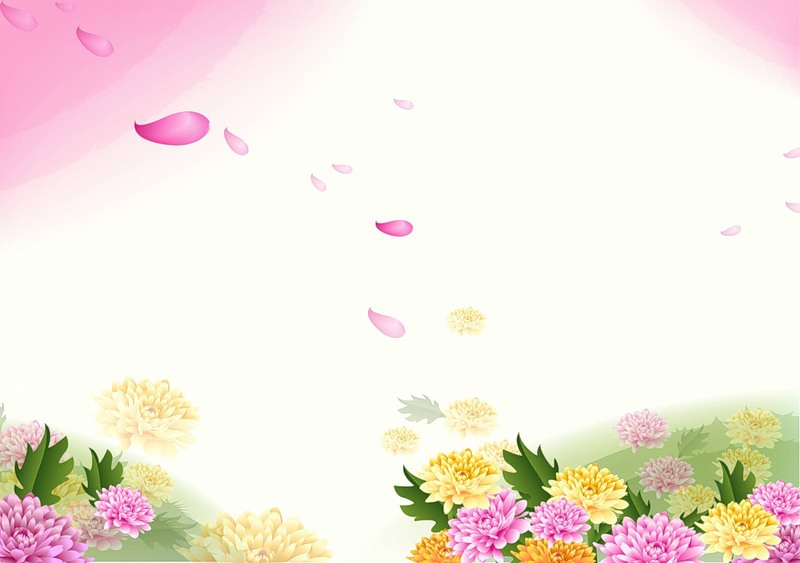 Актуальность:
Мама играет важную роль в жизни каждого человека.
Развитие отношений между ребёнком дошкольного возраста и  матерью имеет большое  значение для развитие  личности   ребёнка.
К сожалению, часто  любовь мамы дети связывают только с материальными ценностями, а не с духовными,  что в последствии  проводит  к ссорам, недопониманию и  замкнутости детей.
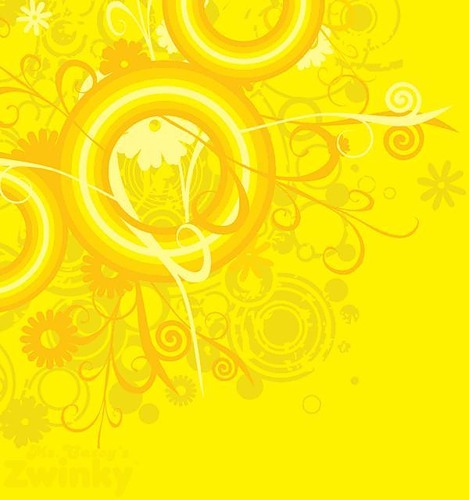 Аннотация проекта:
Данный проект предназначен для  воспитания в детях чувства уважения, любви к 
родным, близким людям – к маме. Для развития эмоциональной сферы детей через
полихудожественную, музыкальную и театрализованную деятельность.
Регламентированная деятельность
Музыкальная  и полихудожественая  деятельность
Частично-регламентированная деятельность
Беседы на тему «Моя мама», просмотр мультфильма «Мамонтёнок», просмотр мюзикла «Мама», Сказка «Марья искусница» режиссер Александр Роу; чтение художественной литературы:  «Волк и семеро козлят» , С.Л. Прокофьевой «Сказка о маме»; заучивание стихотворений о маме;  совместно – художественная деятельность « Мама для мамонтёнка»; оформление фото – альбомов «Мамочка моя»; рассматривания картины «Мама»; творческая деятельность «Портрет мамы»,  «Подарок маме» «Наш дом»; оформление выставки рисунков «Как люблю тебя я, МАМА!»; оформление книжного уголка «сказки о маме»; оформление музыкального уголка «Любимые пени мамы»;  проведение сюжетно – ролевой игры «Дочки – матери»; знакомство с музыкальными этюдами «Настроение мамы»;Проведение тематического развлечения к Дню Матери «Мама   для мамонтёнка».
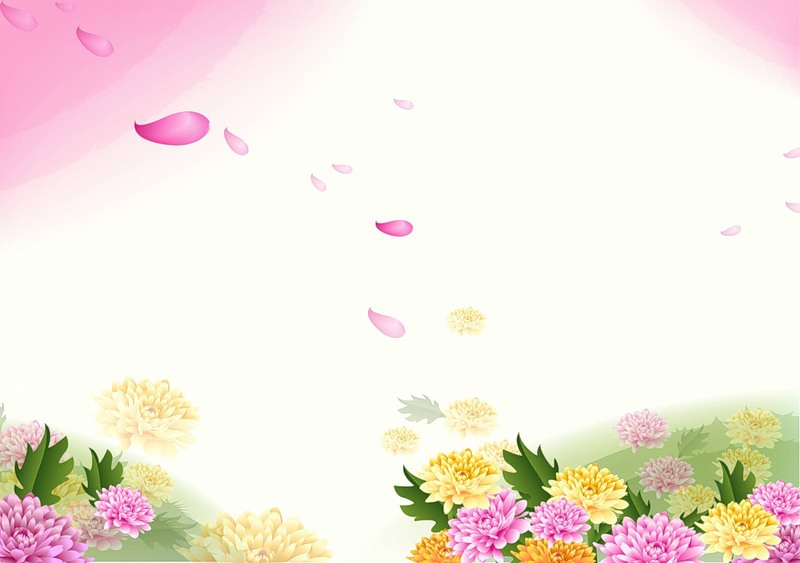 Реализация проекта:
Проект рассчитан на месяц
с  01ноября по 01 декабря 2014года.
Основные направления деятельности:
Образовательная:
Воспитание уважения и бережного и заботливого  отношения  к своей маме 
Совершенствовать навыки  культуры поведения
Развивать творческие способности
Практическая:
Беседы, творческая деятельность на музыкальном и Полихудожественном занятиях,
 просмотр  иллюстраций, детских фильмов «Мама», «Марья искусница», мультфильма 
«Мамонтёнок», участие в  музыкальном развлечении к дню матери «Мама для 
мамонтёнка».
Творческая:
Оформление фото – альбома «Мамочка моя», оформление выставки  рисунков «Как
 люблю тебя я мама!», подготовка атрибутов к развлечению «Мама для мамонтёнка».
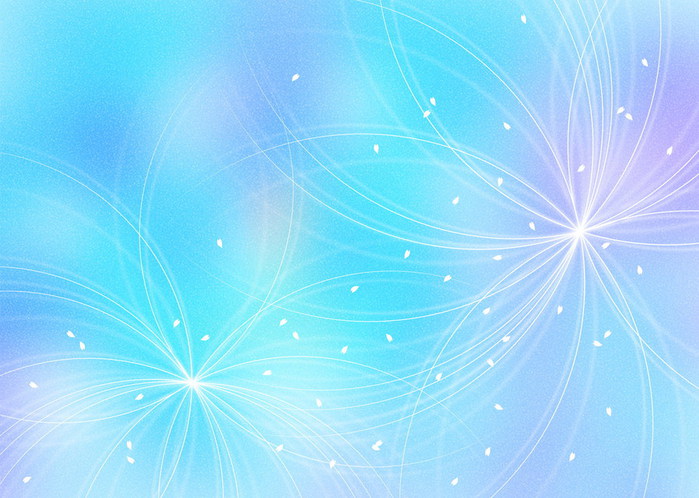 Этапы проекта:
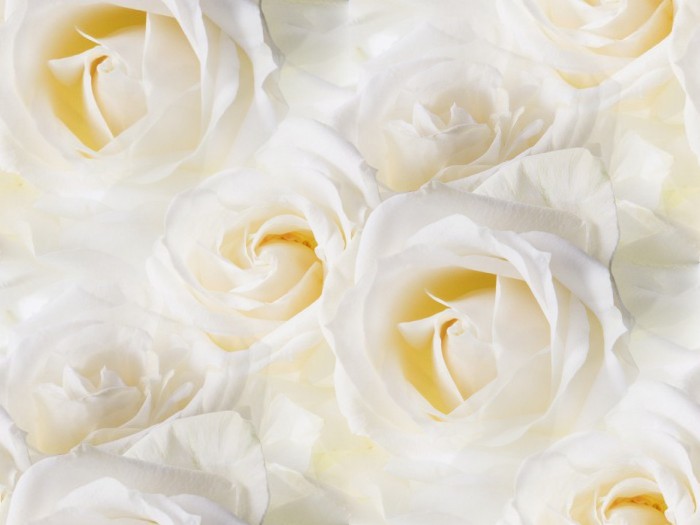 Ожидаемые результаты:
У детей расширятся представления о роли  мамы в жизни каждого человека
Сформируются основы уважительного, бережного отношения к близким, родным   людям
На музыкальных занятиях дети познакомятся с новыми песнями о маме, с новыми 
    танцами, музыкальными играми.
Дети смогу закрепить навыки выразительного чтения стихотворений и исполнения 
    песен посредством театральной деятельности и через тематическое развлечения
   посвящённое  Дню Матери «Мама для мамонтёнка».
Расшириться эмоциональный мир у детей  через просмотр мультфильма «Мамонтёнок»,     детского фильма - мюзикла «Мама», сказки «Марья искусница»
Сформируется интерес к  маме посредством создания    фото – альбомов «Мамочка   любимая», через художественное совместное творчество  родителей с детьми «Наш дом», «Подарок маме», через тематическую выставку    «Как люблю тебя я мама!»
Дети познакомятся с образом мамы посредством чтением «Сказка о маме» 
   С.Л. Прокофьевой; сказки «Волк и семеро козлят».
Дети смогут принять участие  в театральной постановки сказки «Волк и семеро           козлят», и в сценках «Мама для мамонтёнка»
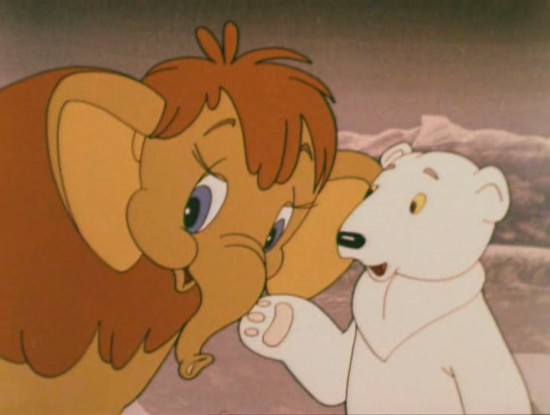 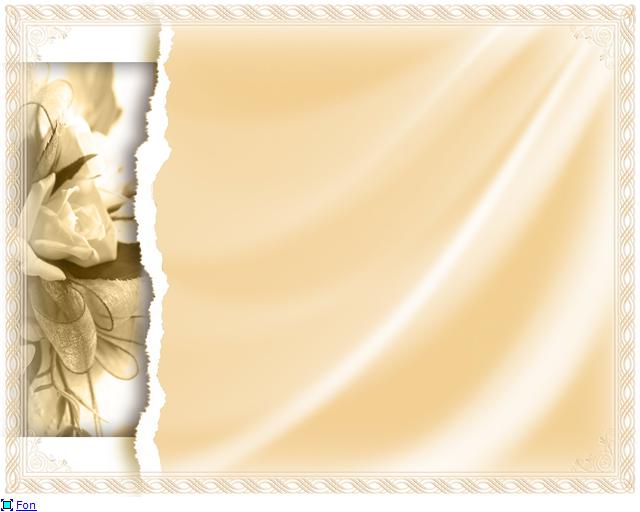 Критерии диагностики:
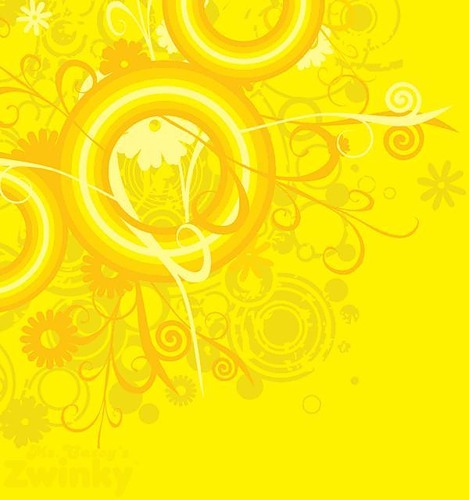 Перспективный план проекта
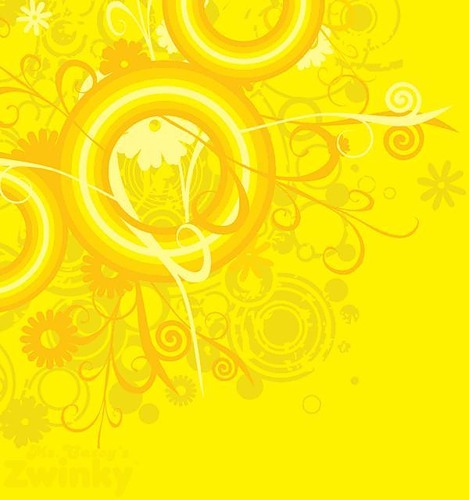 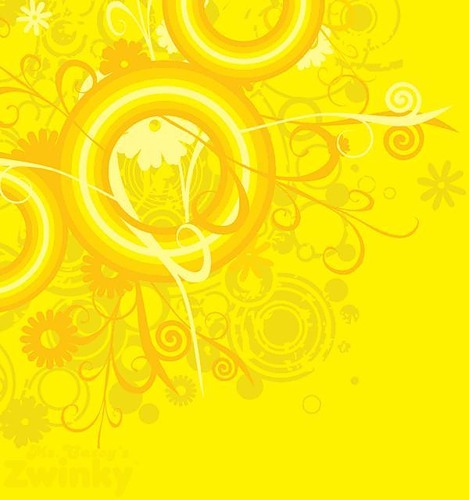 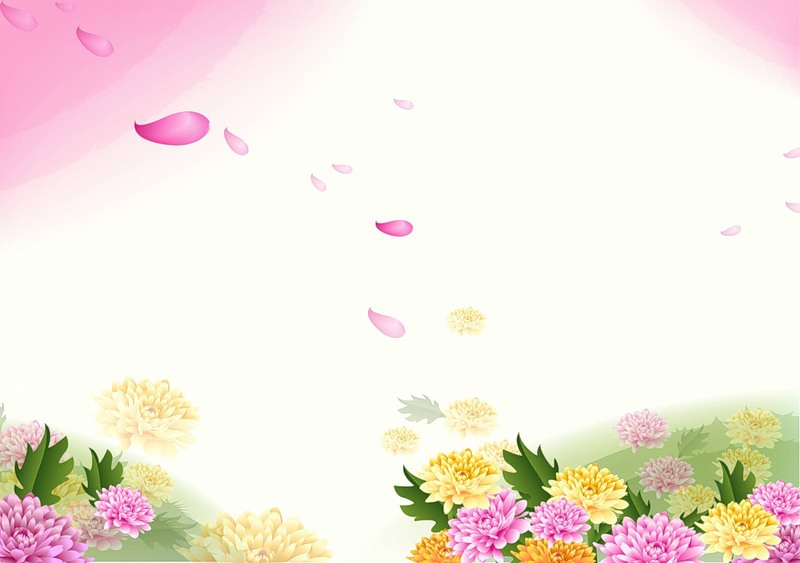 Результаты проекта:
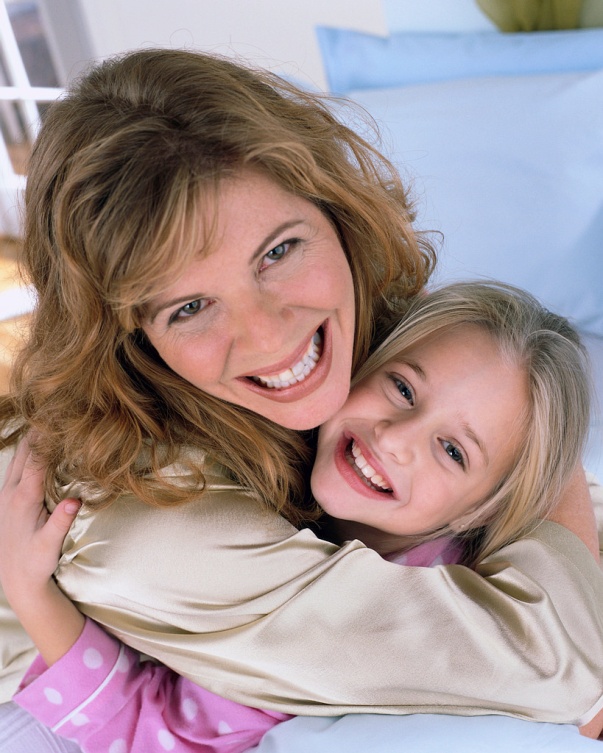 У детей расширятся представления о роли  мамы в жизни
 каждого человека 
Сформируются основы уважительного, бережного 
отношения к близким, родным   людям
На музыкальных занятиях дети познакомятся с новыми 
песнями о маме, с новыми   танцами, музыкальными играми.
Дети смогу закрепить навыки выразительного чтения 
стихотворений и исполнения  песен посредством
 театральной деятельности и через тематическое развлечения
   посвящённое  Дню Матери «Мама для мамонтёнка».
Расшириться эмоциональный мир у детей  через просмотр мультфильма 
«Мамонтёнок»,     детского фильма - мюзикла «Мама», сказки «Марья искусница»
Сформируется интерес к  маме посредством создания    фото – альбомов 
«Мамочка   любимая», через художественное совместное творчество  родителей 
с детьми «Наш дом», «Подарок маме», через тематическую выставку  «Как люблю 
тебя я мама!»
Дети познакомятся с образом мамы посредством чтением «Сказка о маме» 
   С.Л. Прокофьевой; сказки «Волк и семеро козлят».
Дети смогут принять участие  в театральной постановки сказки «Волк и семеро
           козлят», и в сценках «Мама для мамонтёнка»